Patient Participation Group
University Medical Group
Update 27.02.25
Agenda
Actions from last meeting 
A single practice site 
Friends and family results
Wellness/prevention programme
Healthwatch update 
Proposed restructure of PPG
actions from last ppg meeting
Additional phlebotomy room for Donna, who was moved from Whitley Villa,  has been created just off the downstairs waiting room next to Anni (in the Duty corridor)
Additional clinical room for use of practice pharmacist has been created on ground floor near rear so they can see  more face-to-face patients 
Review of ventilation in downstairs waiting room – on hold
Review of car park for disabled parking – has commenced with the landlord 
New room layout maps displayed in the practice to reflect the changes in rooms and help patients find where to go
Question submitted : Can the surgery number be displayed when calling patients?
The practice had a major issue previously when the ‘withheld/private’ option was removed. Patients were missing calls from the surgery number then calling back, causing phone queues and receptionists wasting time trying to find out who had called the patient. As a rule, the surgery number will not be displayed. 
Clinicians can type 1470 before dialling patient number if patient can't receive anonymous calls. Patient needs to tell reception so clinician made aware
A single practice site  update
No complaints/negative feedback have been received
No reduction in appointments
All staff on one site means an extra receptionist at UHC and no more issues with lone working
Clinical staff having to travel to both sites on one day has been eliminated
Cost saving as not having an extra building to run
High quality patient care
Friends and Family Results
Average over the last year 92.82% rated practice as good/very good
Average number of responses per month – 348
4-5 stars posted on-line reviews 
Negative feedback circulated to line manager for review and any action
Negative feedback discussed at monthly GP meeting (minuted)
negative comments which have resulted in actions
2 comments about perfunctory or careless seeming blood taking in the same month. This is highly unusual feedback so was passed to the nurse manager to undertake observations of  the new member of  staff. No further similar comments have been received.

Complaint from transgender patients that calling system ‘outs’ them by using the title ‘Mx’. This was feedback to software provider and practice now able  to switch off the use of titles
Most common negative themes for friends and family feedback
Inability to book GP appointments online or in advance
Having to phone at 8am for a GP appointment, inconvenient for work or the school run 
GPs running late 
Not being able to see regular GP/GP of preference
Practice DNA (did not attend) process
*no change to common themes since last update in August 2024*
Update on dna project
The practice implemented a robust DNA (did not attend) policy around 2 years ago
Each new patient who registers is now given a copy of the policy
Patients who DNA 2 appointments within 12 months are contacted by a senior member of practice staff to discuss the importance of the policy, that they understand it and to ensure that have have all the information they need to cancel appointments so it isn’t wasted
Compared with 2023, in 2024 the number of face to face GP appointments that were DNAd reduced by 18.7% (433 in 2023 v 352 in 2024)
Quality Improvement projects 2025
Working towards Pride in Practice accreditation
Training for patients who want to give own B12 injections
COMMUNITY OUTREACH : HEALTH AND WELLBEING CHECKS
Practice is engaged with this project and reviews lists of patients eligible for an NHS Health check (patients already on BP, cholesterol, diabetes medications are ineligible ) 
Focus on disadvantaged groups in community setting 
Reading Voluntary Action (RVA is  providing a network of volunteers and supporting local organisations that facilitate health and wellness initiatives within the community. 
Funded by Inequalities Grant till, June 25
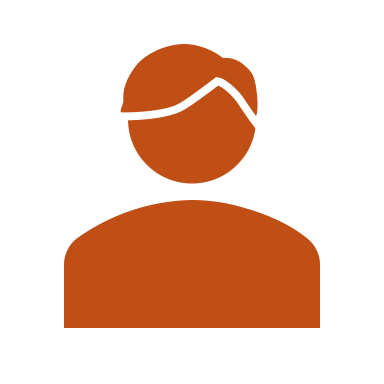 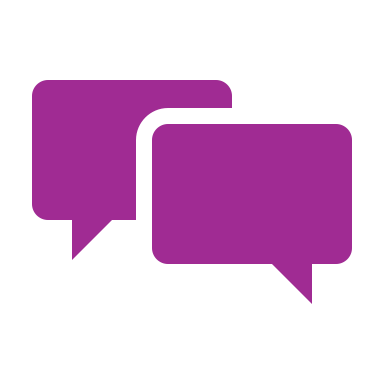 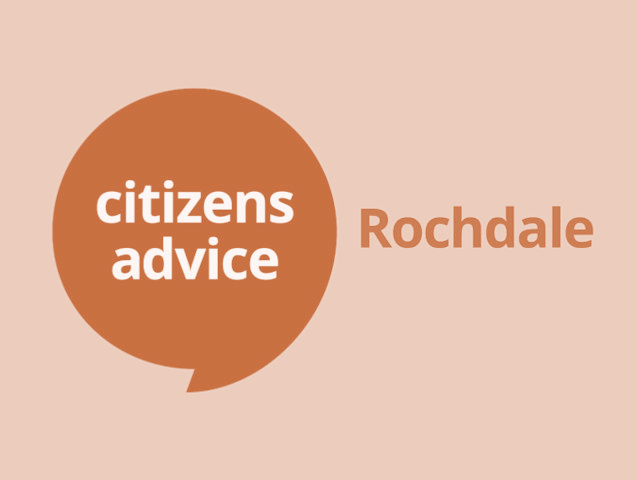 PCN Social Prescriber
Phone Call or Face-to-Face
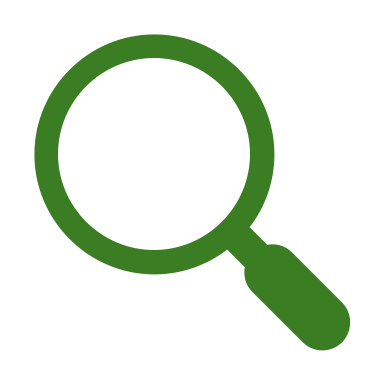 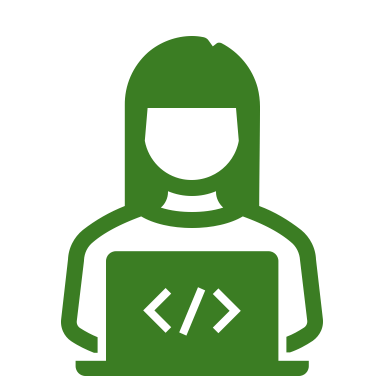 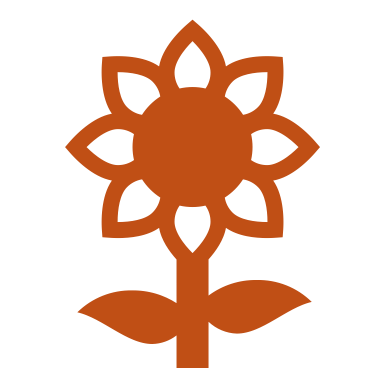 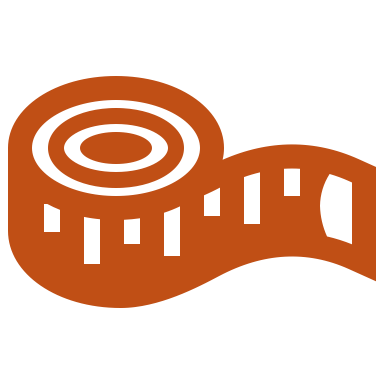 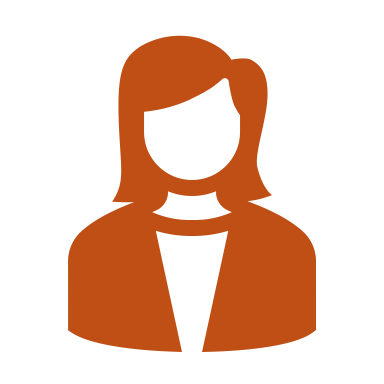 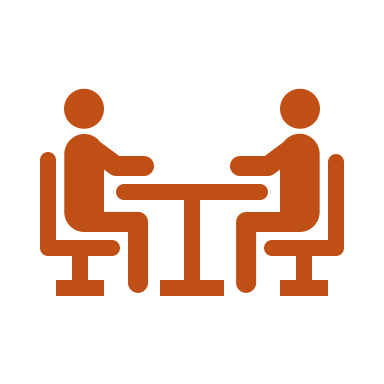 Identify Resident:

Universal Offer
AND
Population 
Segmentation
AND
Local Partners
Invite Resident
Book Appointment
Low-level mental health advisor
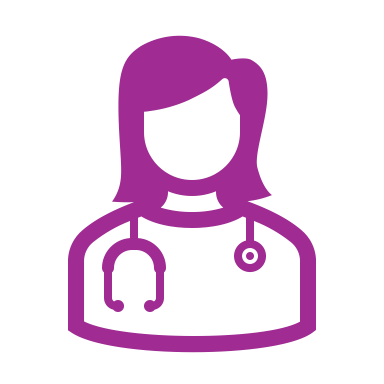 Welcome
Measurements
Feedback of Results
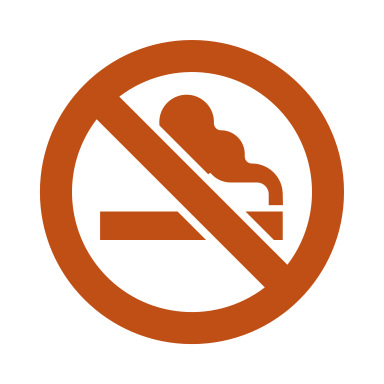 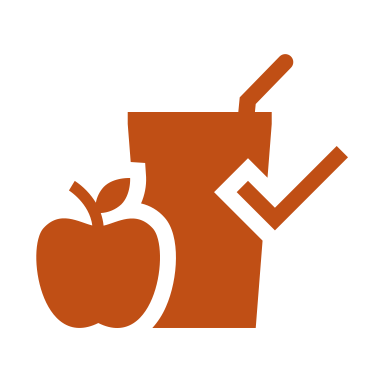 General Practice appointment where necessary
Smoking cessation advisor
Healthy lifestyle advisor
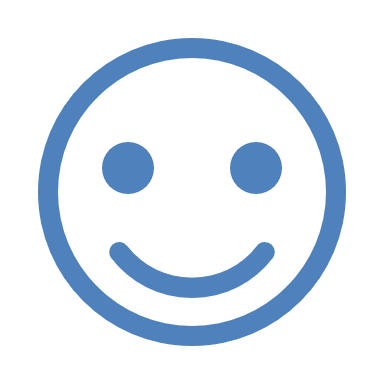 Any questions ?
Healthwatch update
Over to Simon Shaw, Healthwatch
Proposal to restructure PPG
Over to PPG members
Thank you